Народные промыслыСказочная Гжель
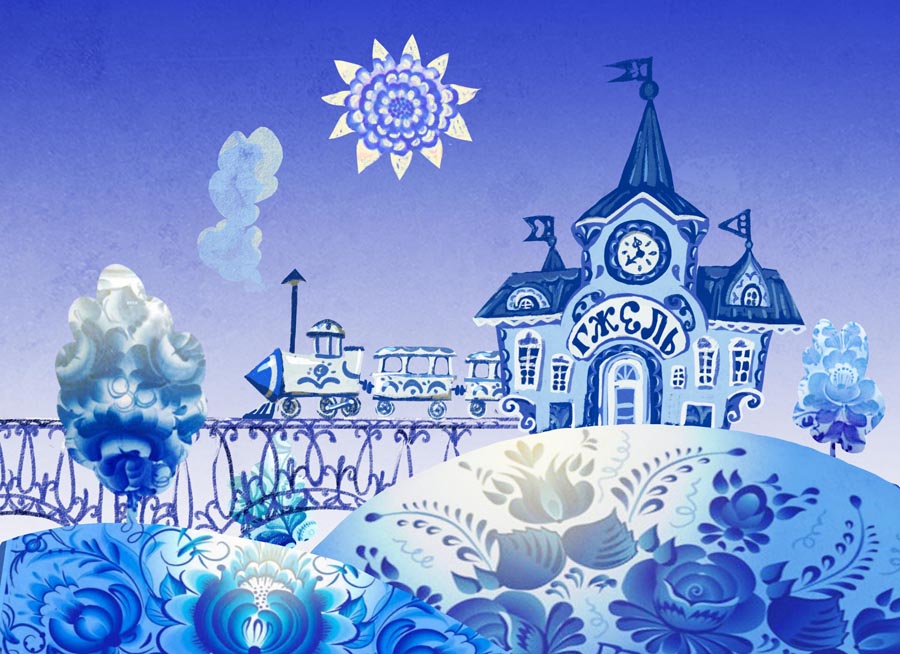 Издавна говорили гжельцы: «Не землёй кормимся, глина – наше золото»
Сказочная Гжель
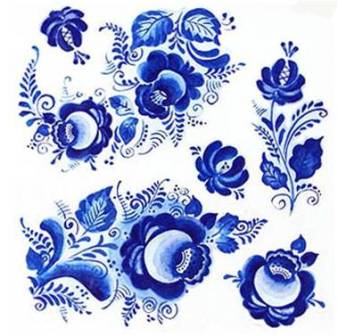 ГЖЕЛЬ
Чудо с синими цветами,
Голубыми лепестками,
Синими цветочками,
Нежными виточками.
На белом фарфоре,
Как на заснеженном поле,
Из-под белого снежочка
Растут синие цветочки.
Неужели, неужели,
Вы не слышали о Гжели.
Начинали свой промысел гжельцы с кирпичей. Мастерили из них печи, а чтобы они были не только тёплыми, но и красивыми, украшали их расписными плитами-изразцами. Такие печи появились даже в царских палатах.
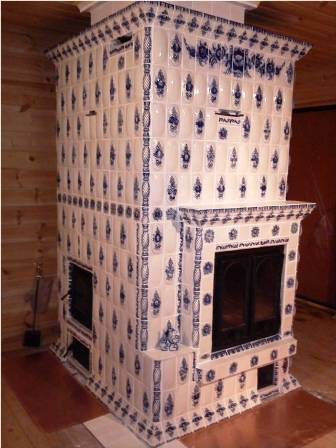 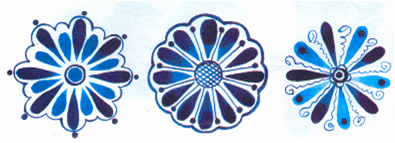 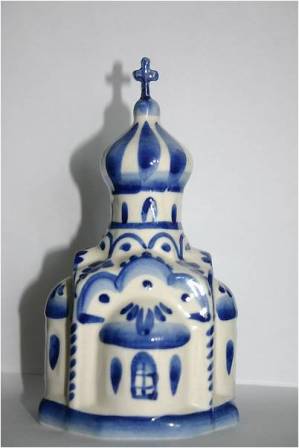 Гжель – это название поселка недалеко от Москвы , где с давних пор было развито керамическое мастерство. К середине XVII века относятся первые сведения о Гжели как о местности, богатой хорошими глинами. В 1724 году в Гжели появился первый завод.
Роспись по фарфору гжельских мастеров отличается яркостью, свободной кистевой росписью. Сочетание белого фона с синей подглазурной росписью стало типичным для мастеров Гжели. Орнамент узоров, в основном растительный, рисуется вручную.
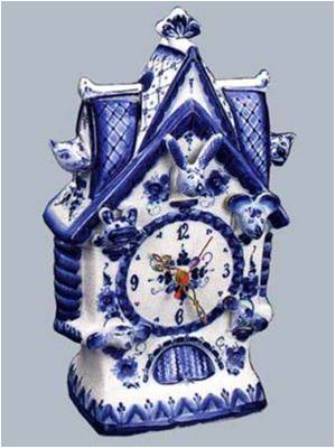 Посуда
Посуда Гжели очень разнообразна по форме и назначению: тарелки, маслёнки, солонки, чашки, чайники, миски.
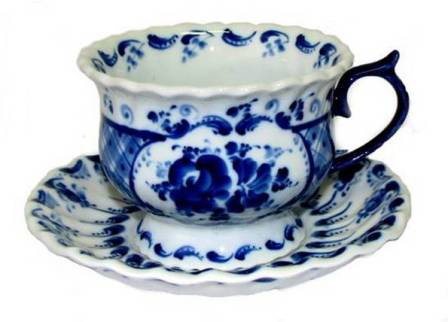 Декоративно оформляются все части предмета, замкнутым орнаментом. Ручка и носик обычно украшаются ленточным орнаментом или голубым цветом
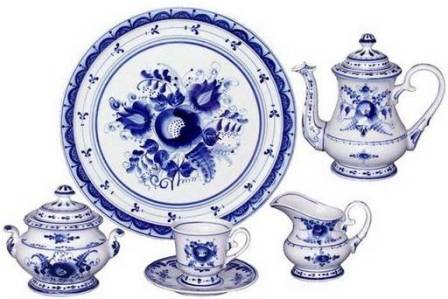 Мазок
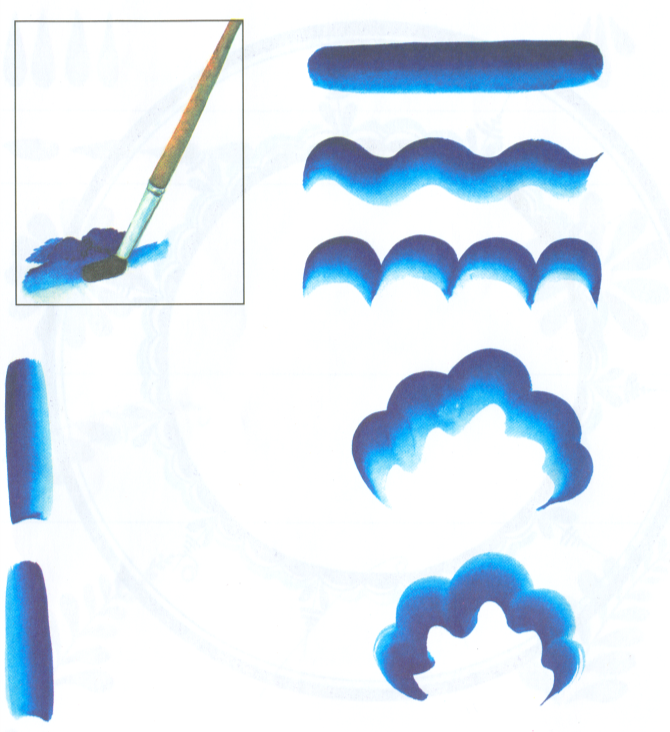 Мастера применяют «мазок на одну сторону» или «мазок с тенями».
Мазки кладут широкими круговым движением. В нём виден постепенный переход от светлого к тёмному
Мазковая роспись. Цветочек.
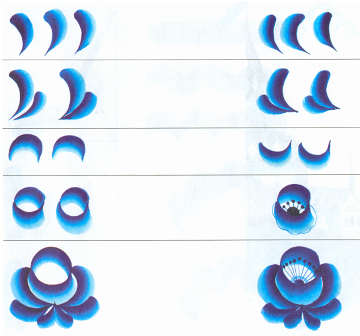 Точки и прямые линии
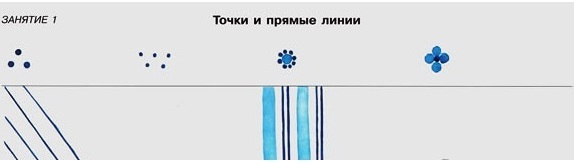 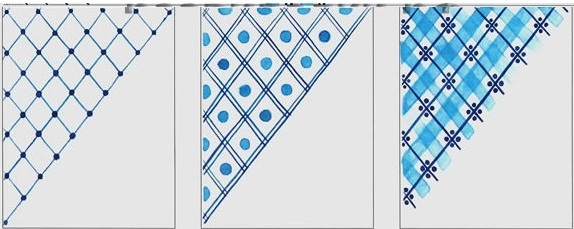 «Капелька»
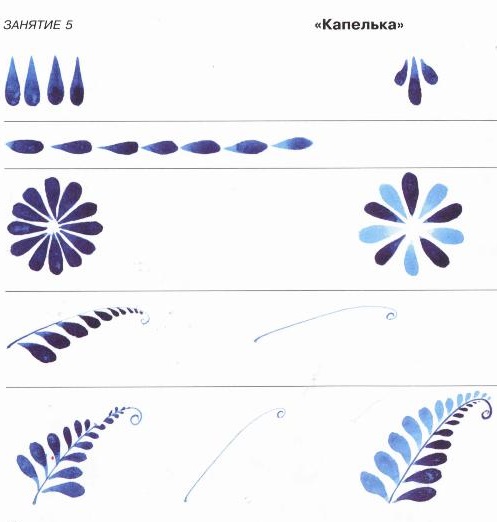 Бордюры
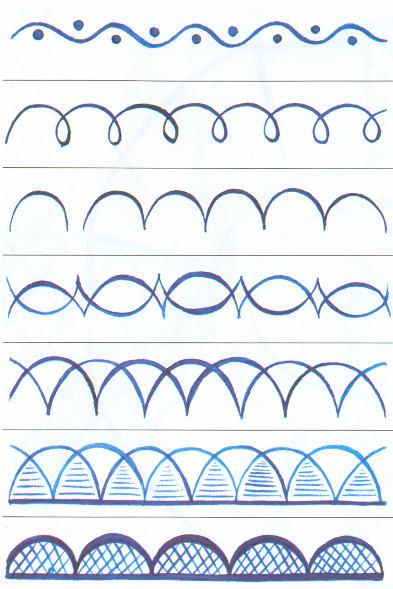 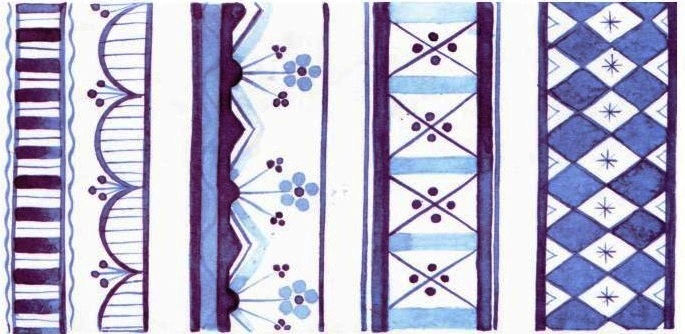 Последовательность росписи птицы
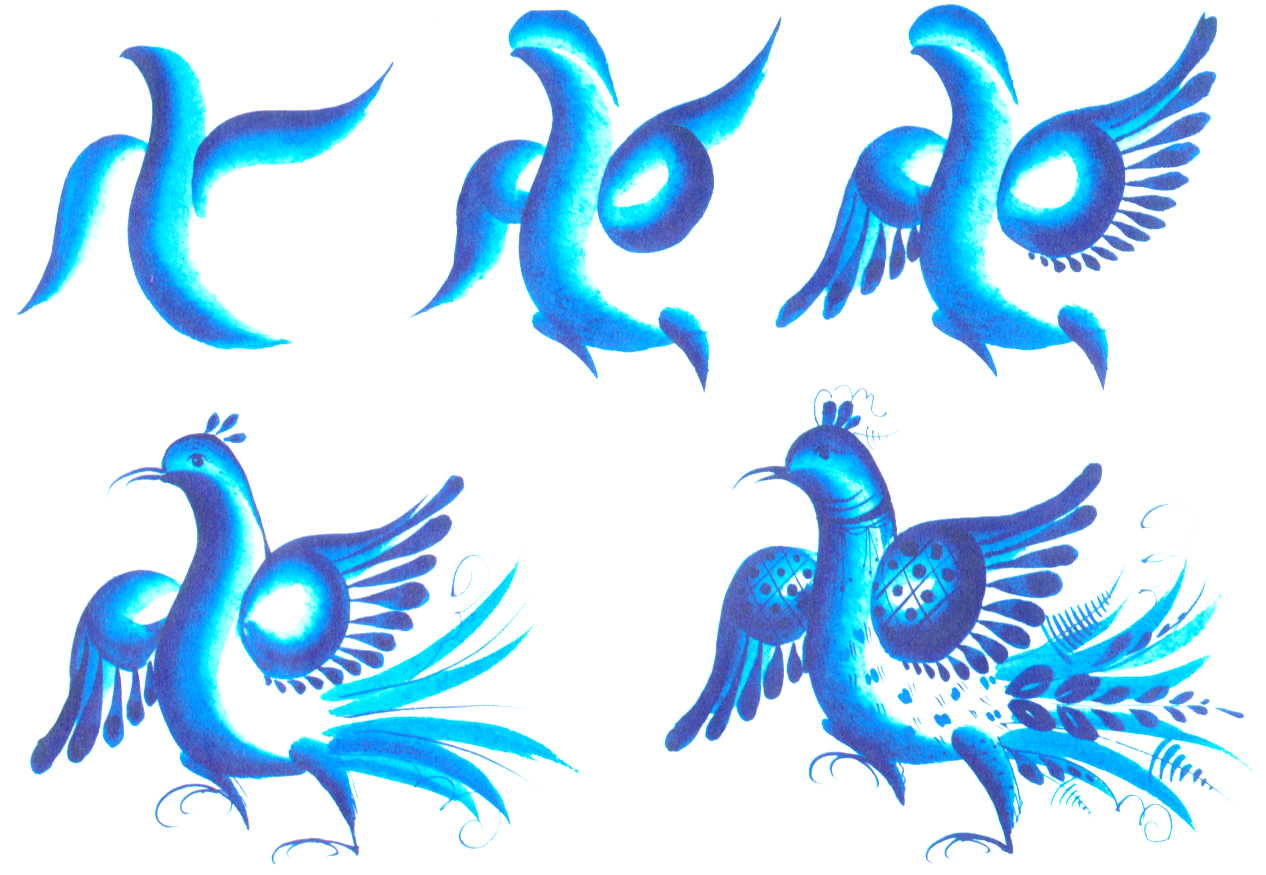 Гжель
Ай да вазы, что за диво, хороши и та, и та,
Все нарядны и красивы, расписные, все в цветах!
Здесь и роза и ромашка, одуванчик, васильки,
С синей сеточкой по краю, просто глаз не отвести.
Сотворили это чудо не за тридевять  земель
Расписали ту посуду на Руси,  в местечке  Гжель.
Край фарфорового чуда, а кругом   него леса.
Синеглазая посуда, как весною небеса.
Вазы, чайники и блюда
Так и светят на столе!
Из раскрашенной посуды 
Есть вкусней и веселей.
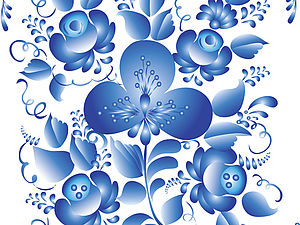